Математический турнир между профильными 10 а и 11 а классами.тема: «Логарифмы»учитель математики МОУ СОШ №40 г. Твери: Крылова Н.В.Тверь 2010 - 2011г.
Повторяем теориюОпределение логарифма
Логарифмом положительного числа a по основанию b, где b>0, b≠1,  называется показатель степени, в которую надо возвести число b, чтобы получить a.
                                                     , если
                                 где a>0, b>0, b ≠1.
Теорема:
Если                                 , где
то                 .
Свойства логарифма
Пусть a>0, a≠1, b>0, c>0, r – любое действительное число.
   Тогда справедливы формулы:
Решение уравнений по определению логарифма
по определению log





           Ответ: x=12
Решение уравнений  методом потенцирования
Ответ: x=12
Решение уравнений методом логарифмирования
Ответ:
Командам 
предлагаются задания на 4 и 5 баллов.
Задания написаны на карточках.
Для каждого класса свой набор заданий.
Выполненное  задание сдается на проверку, после этого берется другое задание и опять решается.
Цель: верно решить наибольшее количество заданий.
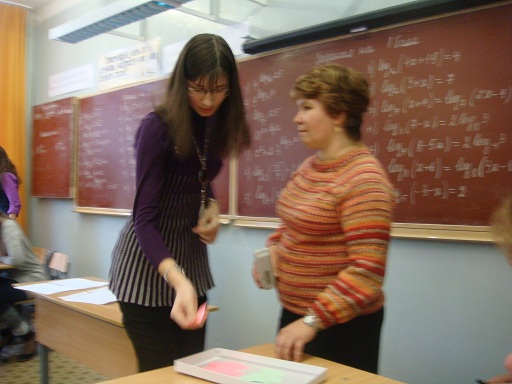 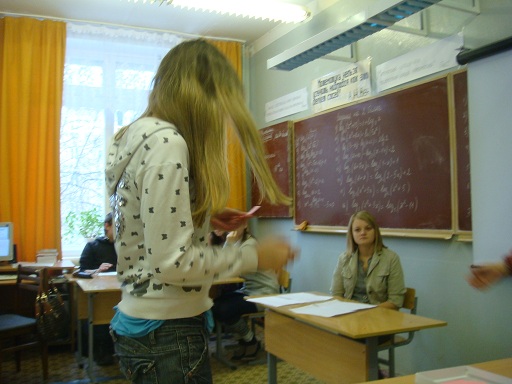 Задания на 4 балла
Вычислить или решить уравнения:
№8
№1
№9
№2
№3
№10
№4
№11
№5
№12
№6
№13
№7
№14
Задания на 5 баллов
Решить уравнения:
№9
№10
№1
№11
№2
№12
№3
№4
№13
№5
№14
№6
№7
№15
№8
№16
Болельщики
 решают задания на 1 и 2 балла.
Все задания написаны на доске.
После того, как проверено верное решение, задание с доски стирается и его решение больше на проверку  не принимается.
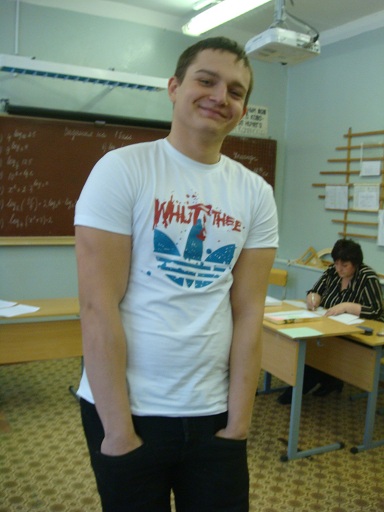 Задания на 1 балл
Вычислить или решить уравнения:
№15
№1
№2
№16
№3
№17
№18
№4
№19
№5
№20
№6
№21
№7
№22
№8
№23
№9
№24
№10
№25
№11
№26
№12
№27
№13
№28
№14
Задания на 2 балла
Вычислить или решить уравнения:
№9
№1
№10
№2
№11
№3
№12
№4
№13
№5
№14
№6
№15
№7
№16
№8
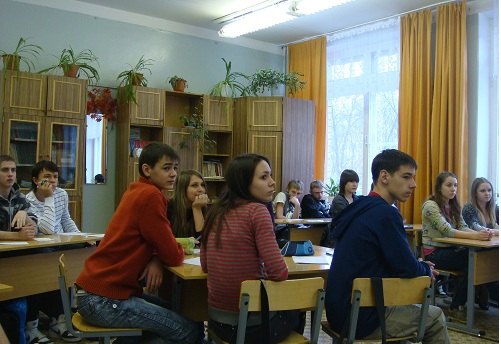 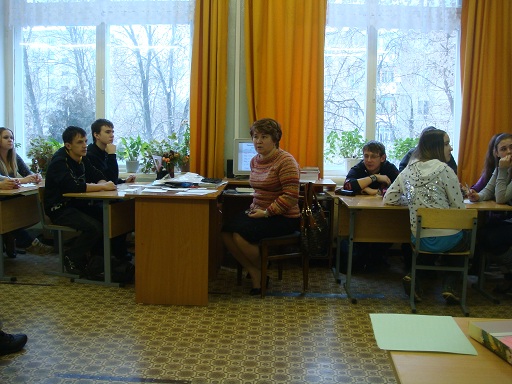 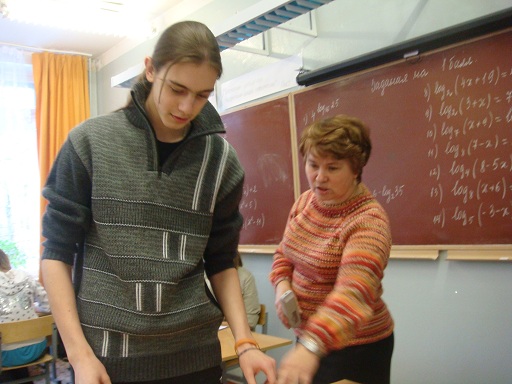 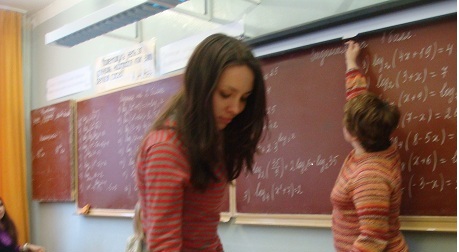 Команды готовятся к началу турнира ; капитаны выбирают задания
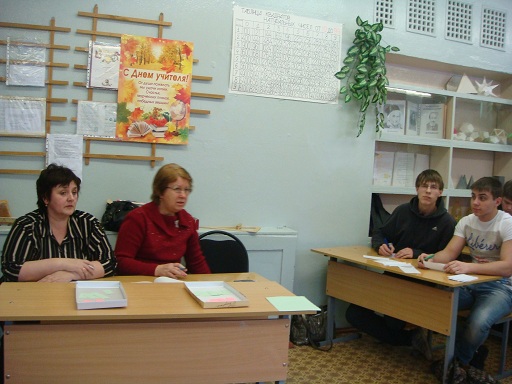 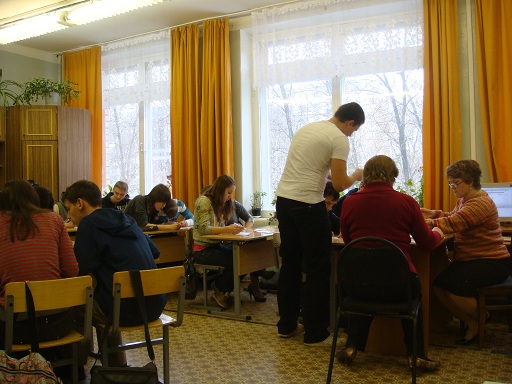 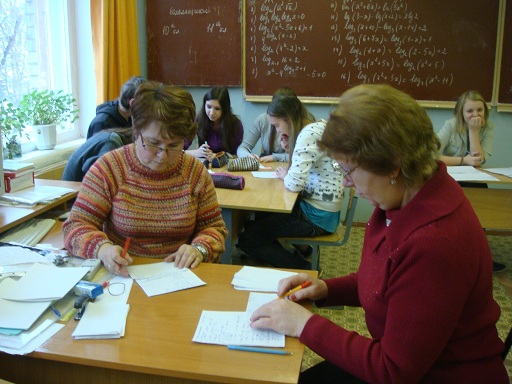 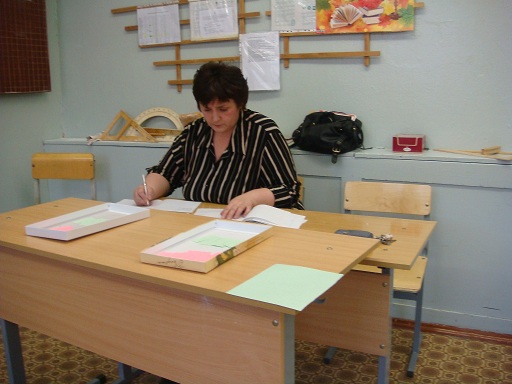 Педагогам пришлось проверить решения всех участников
Болельщики и члены команд старались решить все задания
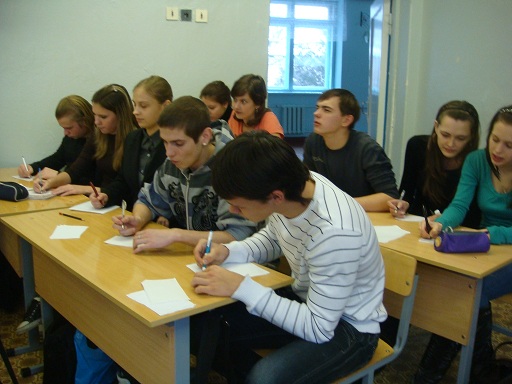 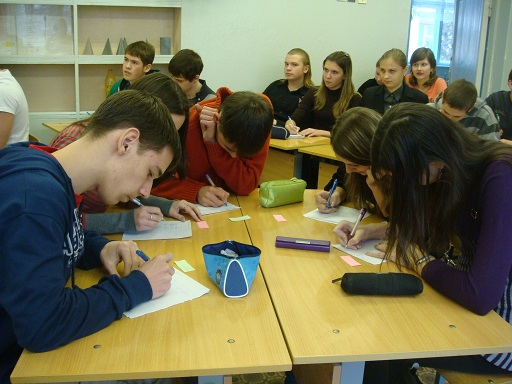 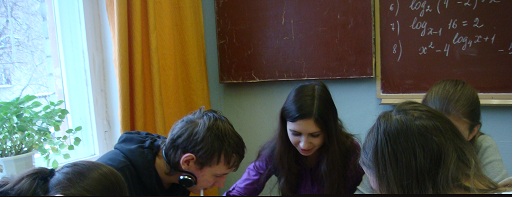 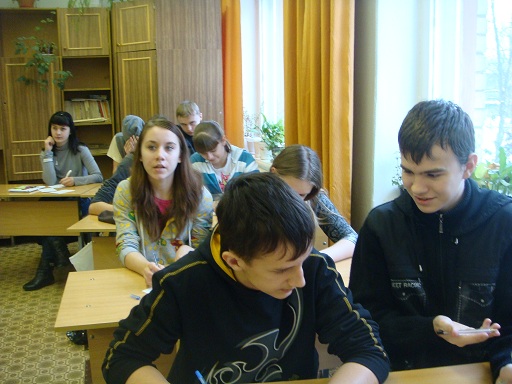 Время пролетело незаметно,равнодушных наблюдателей в кабинете не оказалось, каждый старался внести свой вклад в общий результат команды.